Figure 1. Time–kill curves of M. avium IWGMT49 with (a) clarithromycin and (b) amikacin. Antibiotic concentrations are ...
J Antimicrob Chemother, Volume 70, Issue 10, October 2015, Pages 2838–2843, https://doi.org/10.1093/jac/dkv180
The content of this slide may be subject to copyright: please see the slide notes for details.
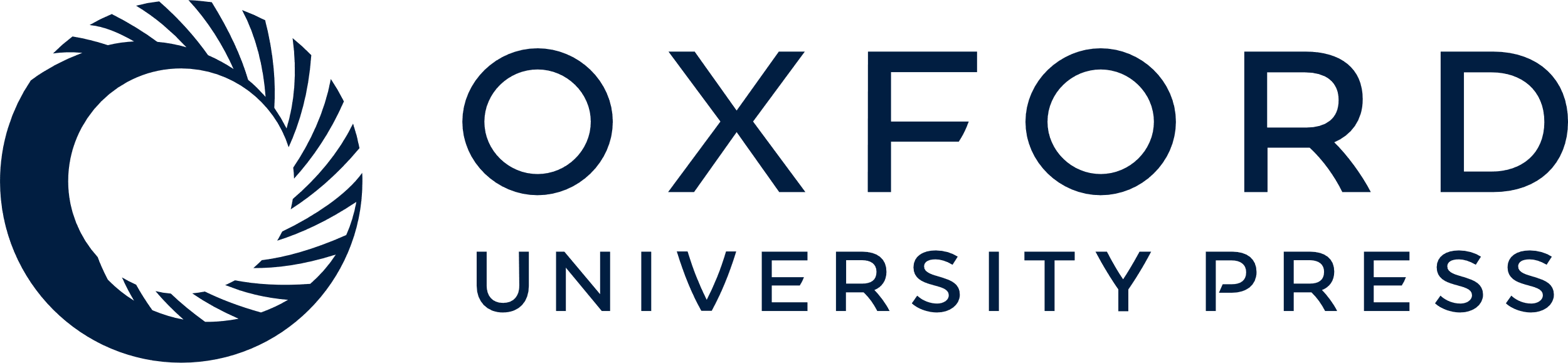 [Speaker Notes: Figure 1. Time–kill curves of M. avium IWGMT49 with (a) clarithromycin and (b) amikacin. Antibiotic concentrations are indicated by different symbols.


Unless provided in the caption above, the following copyright applies to the content of this slide: © The Author 2015. Published by Oxford University Press on behalf of the British Society for Antimicrobial Chemotherapy. All rights reserved. For Permissions, please e-mail: journals.permissions@oup.com]